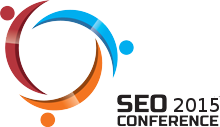 25 сентября 2015 (второй день)VI SEO-Конференция, Казань, Иннополис
Изменения в новом алгоритме АГС Яндекса 2015
Александр Алаевг. Краснодар
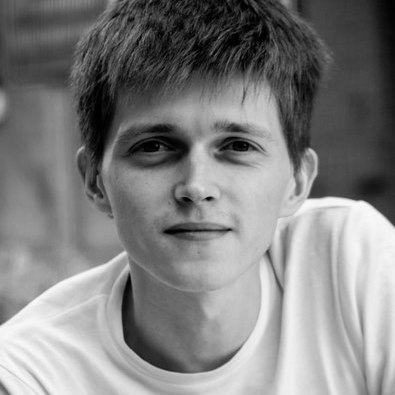 Создание сайтов и SEO с 2005 г.
Директор веб-студии «АлаичЪ и Ко»
Идеолог сервиса оценки качества сайтов CheckTrust.ru
Автор seo-софта: FastTrust и ComparseR
Автор блога http://alaev.info
Давайте знакомиться…
2
Алаев Александр. «АлаичЪ и Ко».
SeoConference 2015, Казань.
О чем поговорим сегодня:
Масштаб трагедии
Типичный профиль зафильтрованного сайта
Отличия нового АГС-- от фильтра АГС-40
АГС – продолжение Минусинска?
Кто пострадал больше всех?
Что делать вебмастерам?
Что делать оптимизаторам?
Сравнение с АГС сайтами, но не из бирж
3
Алаев Александр. «АлаичЪ и Ко».
SeoConference 2015, Казань.
Сайты, продающие ссылки, будут понижены в результатах поиска (АГС--)
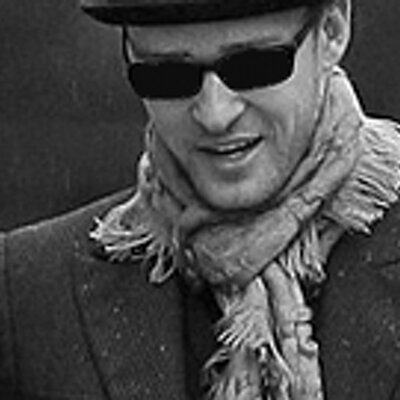 8 сентября 2015
Яндекс опубликовал на блоге для
вебмастеров сообщение:

Сегодня мы делаем очередной шаг для борьбы со ссылочным спамом: теперь ограничения в ранжировании могут быть применены к сайту, злоупотребляющему размещением SEO-ссылок, независимо от его качества. Как и в случае с обычным АГС, ограничения сопровождаются аннулированием ТИЦ.

Источник: http://webmaster.ya.ru/replies.xml?item_no=20960
4
Алаев Александр. «АлаичЪ и Ко».
SeoConference 2015, Казань.
Масштаб трагедии
Статистика нескольких случайных проектов:
Sape, 1201 ссылка в проекте, 569 под АГС - 47%
Sape, 1679 ссылок в проекте, 519 под АГС - 31%
Rookee, 437 ссылок в проекте, 234 под АГС - 54%
Seopult, 1192 ссылки в проекте, 715 под АГС - 60%
Sape, 1260 ссылок в проекте, 423 под АГС - 34%
Seopult, 1169 ссылок в проекте, 786 под АГС - 67%
Seohammer, 337 ссылки в проекте, 134 под АГС - 40%
Seopult, 1326 ссылок в проекте, 565 под АГС - 43%
Sape, 1813 ссылок в проекте, 530 под АГС - 29%
Rookee, 335 ссылок в проекте, 193 под АГС - 58%
Seohammer, 13554 ссылок в проекте, 3266 под АГС - 24%
5
Алаев Александр. «АлаичЪ и Ко».
SeoConference 2015, Казань.
Изучили базу доноров из биржи Sape
Выгрузили из базы сервиса CheckTrust все сайты с привязкой к бирже Sape за последние 90 дней.Получилось 90407 шт.
При выгрузке взяли базовые параметры сайтов:
ТИЦ и Pr
Индексация
Наличие в каталогах ЯК, DMOZ
Возраст (по whois)
Посещаемость (по LI)
Соц. отклики (шаринги в соцсетях на главную страницу)
Данные сервисов ahrefs, LinkPad, Alexa и т.п.
6
Алаев Александр. «АлаичЪ и Ко».
SeoConference 2015, Казань.
Под АГС попали очень качественные…
Полная таблица с данными доступна: http://alaev.info/blog/post/5559
7
Алаев Александр. «АлаичЪ и Ко».
SeoConference 2015, Казань.
Отличия нового АГС-- от фильтра АГС-40
Выводы из исследования АГС-40 были такими:
Яндекс.Каталог снижает вероятность фильтра в 2.5 раза
Наличие в каталоге DMOZ снижает вероятность фильтра в 5.4 раз
Наличие в каталогах ЯК и DMOZ одновременно снижают вероятность в 40 раз!
Возраст домена – чем моложе сайт, тем выше вероятность попадания под фильтр.
тИЦ – чем выше тИЦ, чем ниже вероятность фильтра, больше всего подверглись фильтру сайты с тИЦ менее 50, сайты с тИЦ выше 300 попадали в 6 раз реже!
Посещаемость – санкциям подверглись сайты с посещаемостью до 150 чел в сутки. При посещаемости от 300 посетителей в сутки вероятность фильтра снижалась в 10 раз.
- А что же общего между АГС-- и АГС-40?- Обнуление тИЦ 
8
Алаев Александр. «АлаичЪ и Ко».
SeoConference 2015, Казань.
Яндексу доверяй, но сам проверяй
И ведь правда!
«…теперь ограничения в ранжировании могут быть применены к сайту, независимо от его качества…»
Теперь уж точно закономерность надо в другом месте искать.
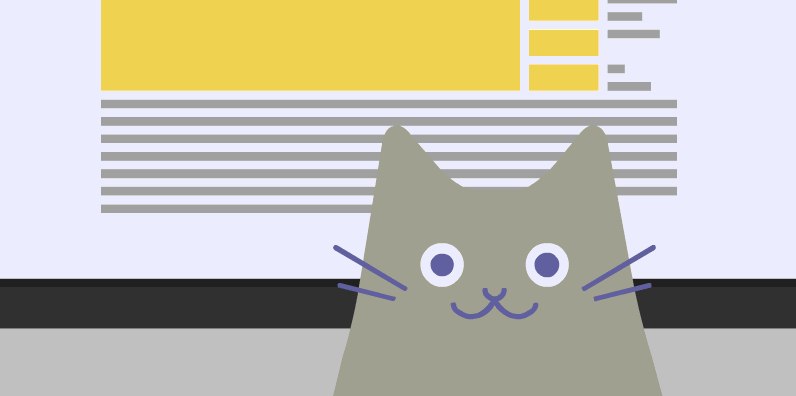 9
Алаев Александр. «АлаичЪ и Ко».
SeoConference 2015, Казань.
Это как Минусинск, но с другой стороны?
Минусинск:
Призван наказать сайты, которые покупают seo-ссылки
Были наказаны лидеры отрасли
Они же лидеры закупок ссылок
Наказали минимум сайтов, закупающих максимум ссылок.
Новый АГС (при первом приближении):
Призван наказать сайты, которые продают seo-ссылки
Прошла первая волна санкций, наказаны лидеры отрасли
Они же лидеры продаж ссылок
Наказали минимум сайтов, продающих максимум ссылок.
10
Алаев Александр. «АлаичЪ и Ко».
SeoConference 2015, Казань.
Проверим это!
Рассмотрим следующие данные:

Уникальные исходящие ссылки с домена
Кол-во страниц в индексе Яндекса
Отношение индекса к сходящим ссылкам
Уникальные входящие ссылки на домен
Отношение исходящим к входящим
11
Алаев Александр. «АлаичЪ и Ко».
SeoConference 2015, Казань.
Уникальные исходящие ссылки с домена
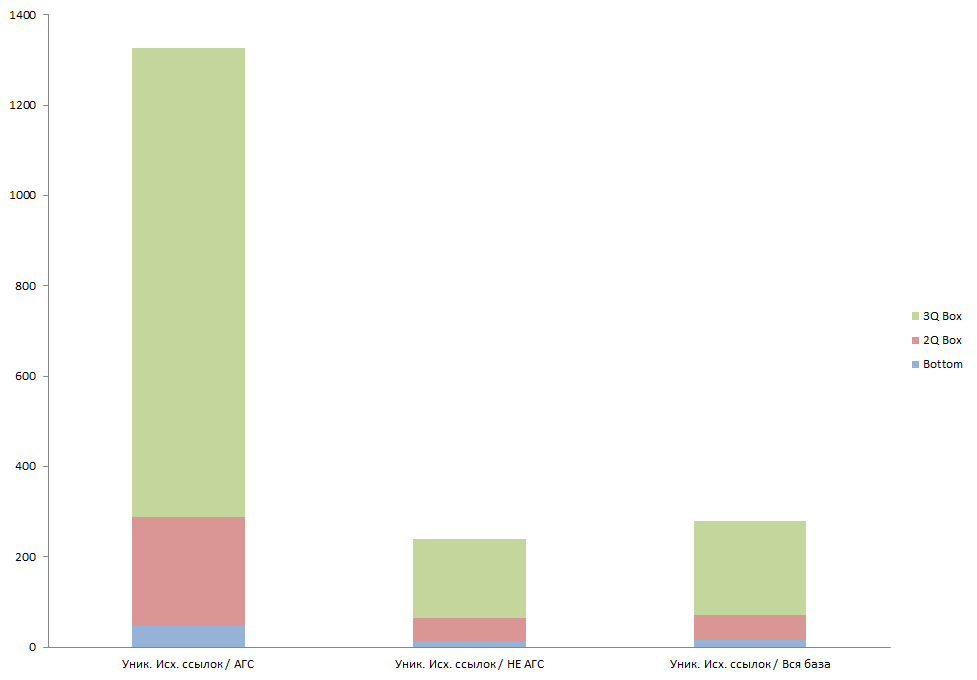 Сайты под АГС имеют 
в 5 раз больше внешних ссылок
12
Алаев Александр. «АлаичЪ и Ко».
SeoConference 2015, Казань.
Количество страниц в индексе Яндекса
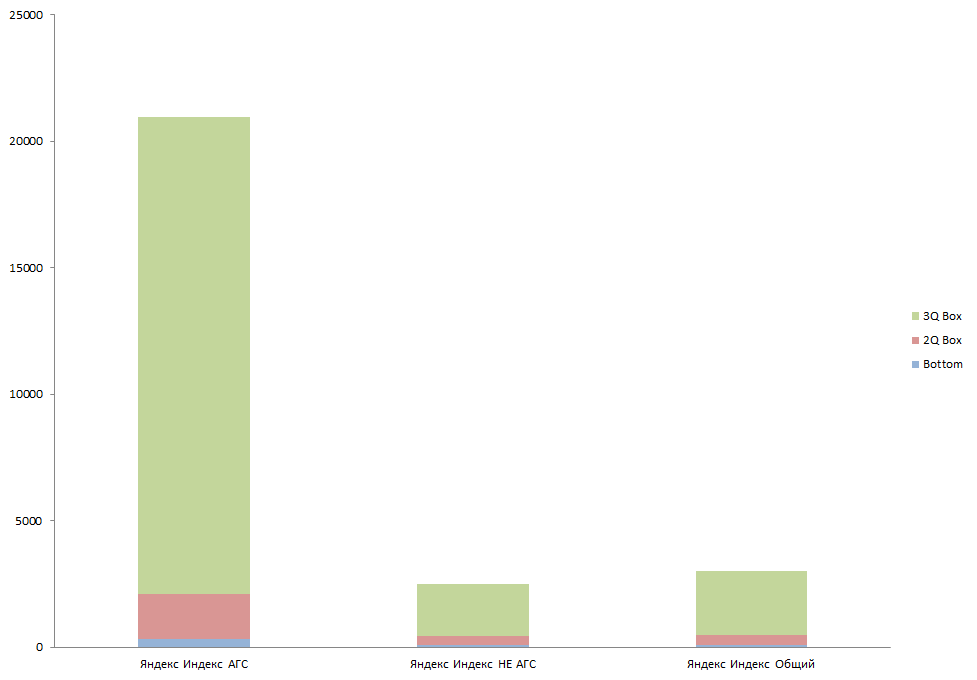 Сайты под АГС имеют
в 5-10 раз больше страниц в индексе
13
Алаев Александр. «АлаичЪ и Ко».
SeoConference 2015, Казань.
Уникальные входящие ссылки на домен
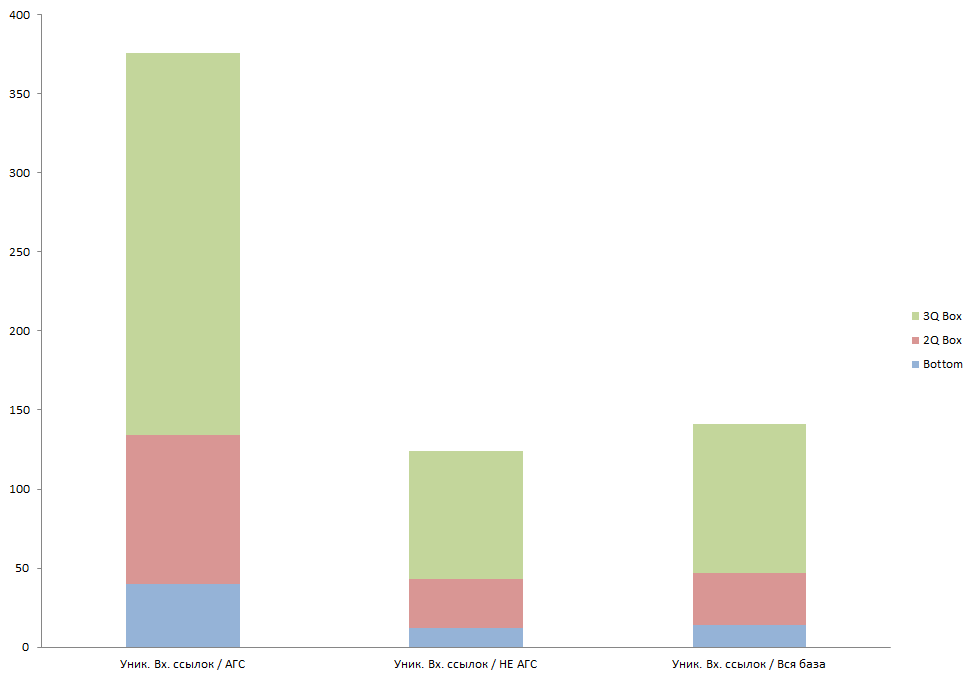 Сайты под АГС имеют
в 3-4 раза больше входящих ссылок
14
Алаев Александр. «АлаичЪ и Ко».
SeoConference 2015, Казань.
Отношение индекса к исходящим ссылкам
Отношение проиндексированных страниц к
внешним ссылкам на уровне погрешности
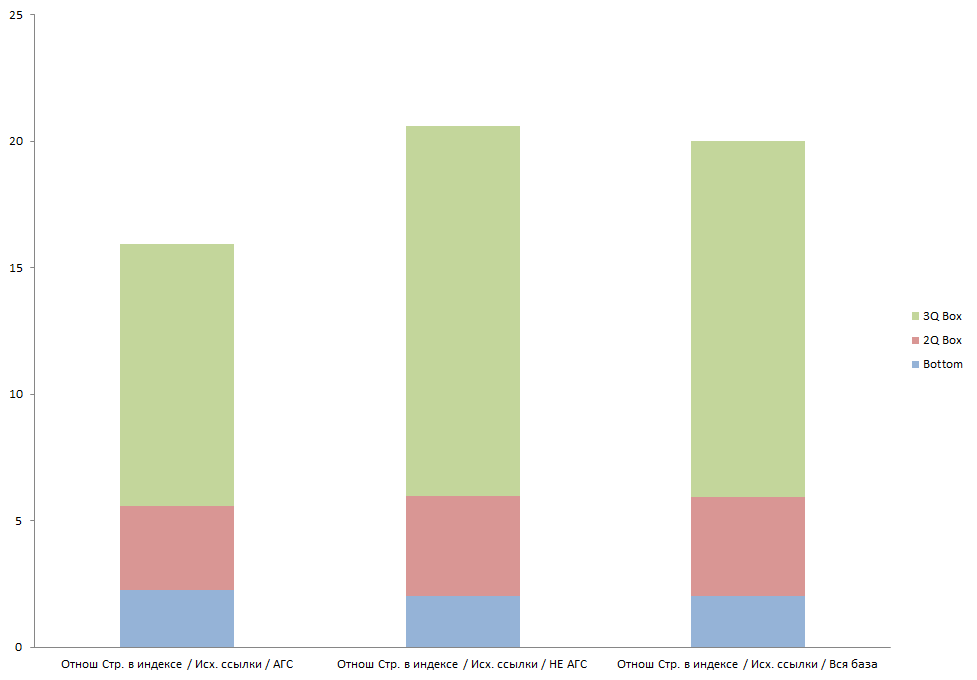 15
Алаев Александр. «АлаичЪ и Ко».
SeoConference 2015, Казань.
Отношение исходящим к входящим
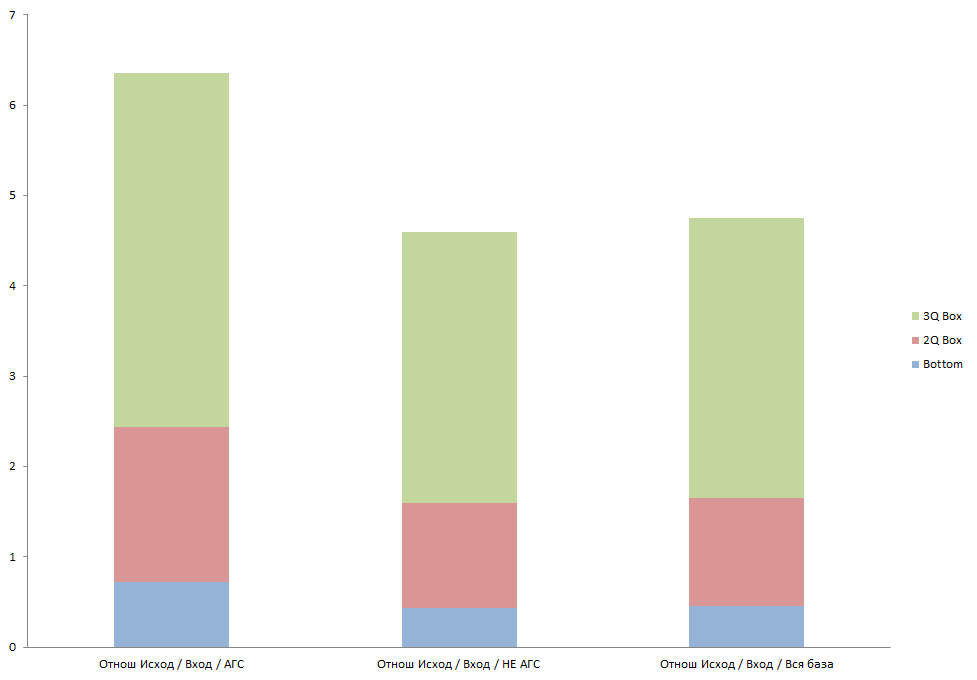 Отношение исходящих ссылок к входящим
для так же на уровне погрешности
16
Алаев Александр. «АлаичЪ и Ко».
SeoConference 2015, Казань.
Хм… Так значит дело в количестве?
Сайты, имеющие много исходящих ссылок, имеют пропорционально больше страниц и входящих ссылок.
Основной критерий наложения санкций – абсолютное количество seo-ссылок?
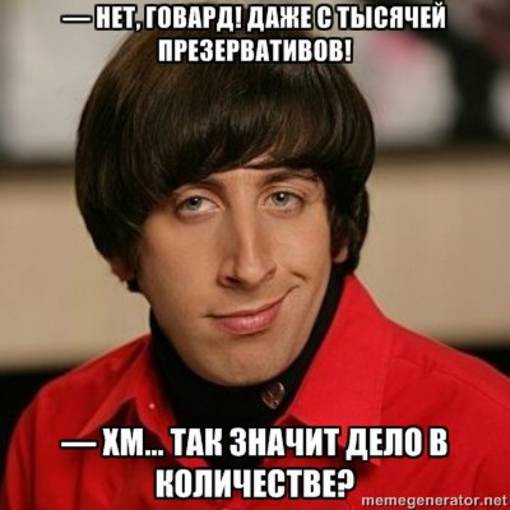 17
Алаев Александр. «АлаичЪ и Ко».
SeoConference 2015, Казань.
Сделали нормировку и построили еще графики
И выяснилось, что…
18
Алаев Александр. «АлаичЪ и Ко».
SeoConference 2015, Казань.
Количество исходящих ссылок
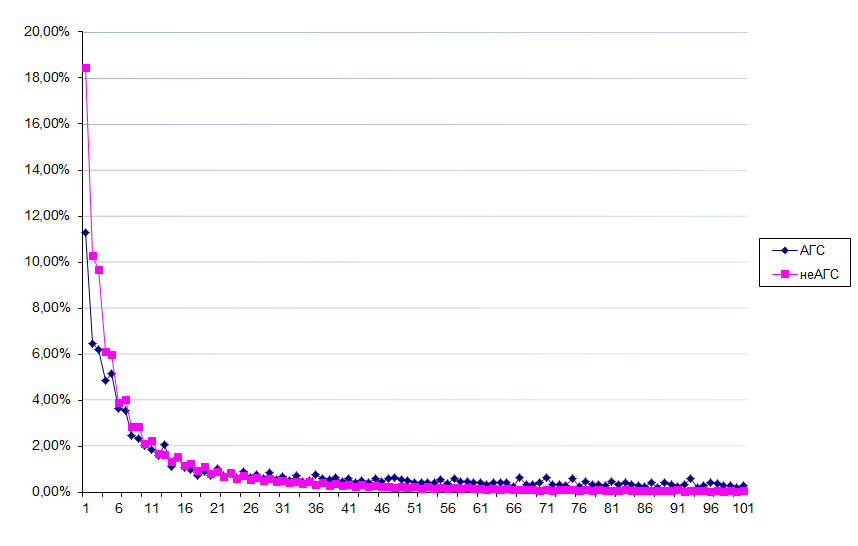 По вертикали – кол-во сайтов из выборки
По горизонтали – кол-во исходящих ссылок
(1 - это 0-10 ссылок, 100 - это 990-1000 ссылок)
19
Алаев Александр. «АлаичЪ и Ко».
SeoConference 2015, Казань.
Отношение индекса к исходящим ссылкам
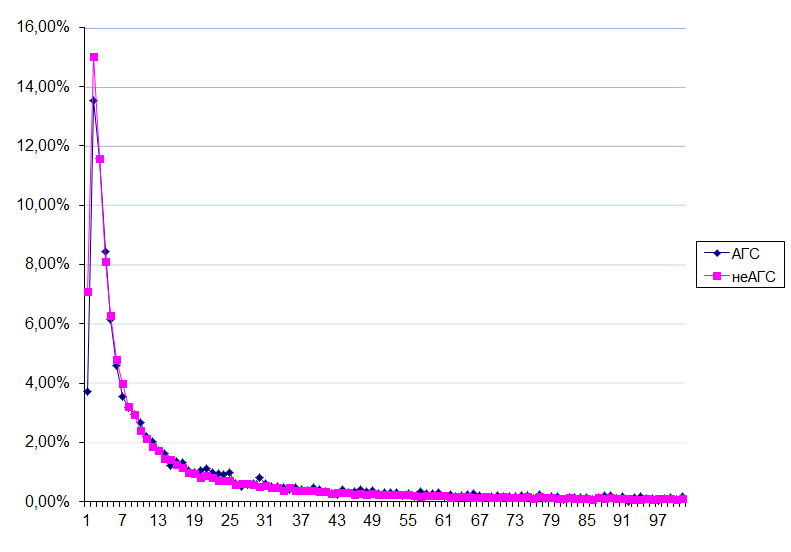 20
Алаев Александр. «АлаичЪ и Ко».
SeoConference 2015, Казань.
Отношение исходящих к входящим ссылкам
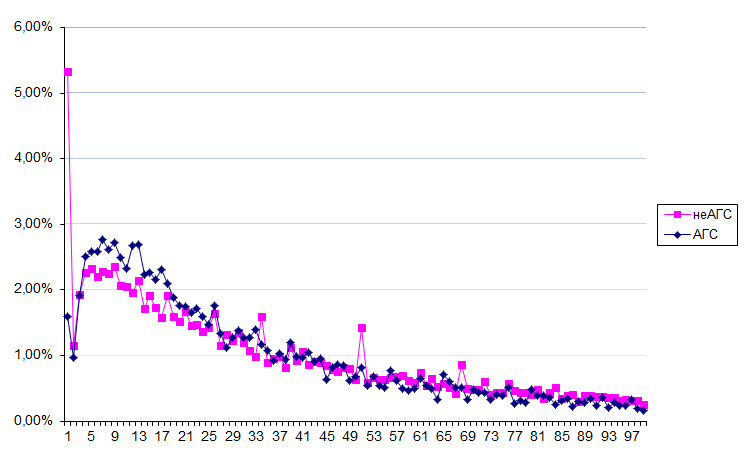 По горизонтали – кратность в разнице:
1 – сайты, у которых исходящих в 100 раз меньше, чем входящих
100 – сайты, где число исходящих и входящих почти совпадает
21
Алаев Александр. «АлаичЪ и Ко».
SeoConference 2015, Казань.
И выяснилось…что ничего не выяснилось 
Внятной параметрической зависимости наложения АГС нет. Скорей всего, Яндекс просто (рандомно?) наложил фильтр на часть сайтов, торгующих ссылками.

Данная акция носит карательный характер и никто от нее не защищен.Процент доноров под АГС в биржах как будто намекает, что Яндекс взял и наказал каждого пятого.

Т.е. вебмастеру защититься от АГС по очевидным параметрам, которые парсятся, нельзя.Если и есть какие-то рекомендации для продолжения торговли ссылками, то они за рамками исследования.
22
Алаев Александр. «АлаичЪ и Ко».
SeoConference 2015, Казань.
Сводная статистика бирж ссылок за 90 дней
бОльшая часть ссылок под АГС в биржах случилась после 8 сентября
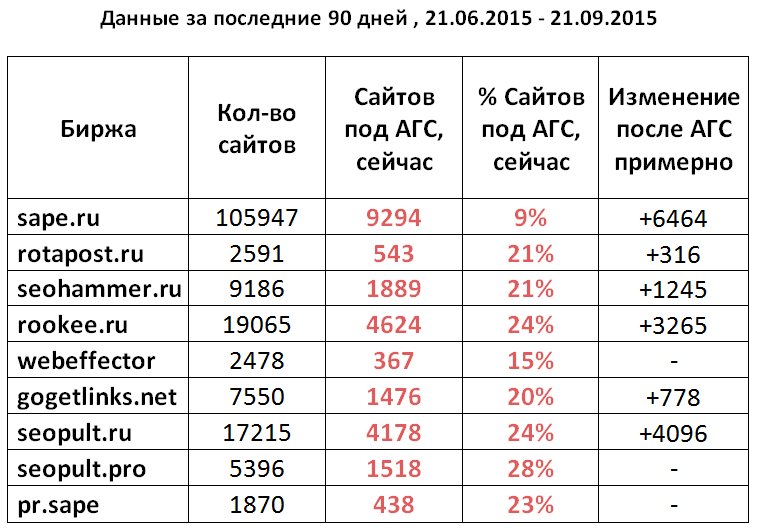 23
Алаев Александр. «АлаичЪ и Ко».
SeoConference 2015, Казань.
Минутка боли… ТОП-1 рейтинга topsape
Дневной доход в sape: 8700 >> 4300 / -3400р./день за 6 мес.
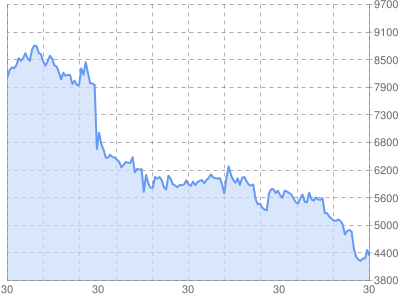 24
Алаев Александр. «АлаичЪ и Ко».
SeoConference 2015, Казань.
ТОП-2 рейтинга topsape
Дневной доход в sape: 13800 >> 4500 / -9300р./день за 6 мес.
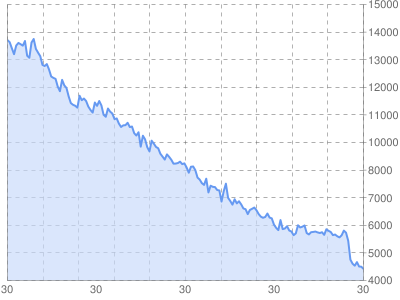 25
Алаев Александр. «АлаичЪ и Ко».
SeoConference 2015, Казань.
ТОП-3 рейтинга topsape
Дневной доход в sape: 4200 >> 2500 / -1700р./день за 5 мес.
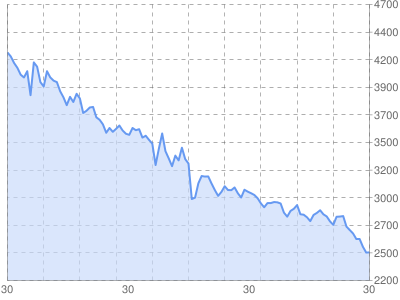 26
Алаев Александр. «АлаичЪ и Ко».
SeoConference 2015, Казань.
ТОП-13 рейтинга topsape
Дневной доход в sape: 2600 >> 1000 / -1600р./день за 6 мес.
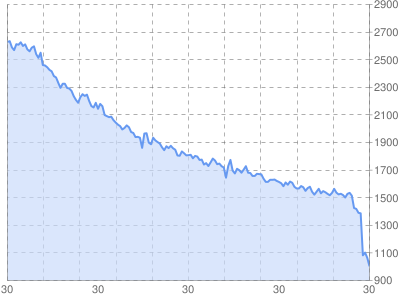 27
Алаев Александр. «АлаичЪ и Ко».
SeoConference 2015, Казань.
Вебмастерам: Как вывести сайт из-под АГС?
Цитата Яндекса про новый АГС:
«Для снятия ограничений в ранжировании достаточно отказаться от размещения SEO-ссылок». ©

Цитата Яндекса про Минусинск:
«Отказ от использования SEO-ссылок устранит риск ограничений в ранжировании». ©

Или же для совсем дотошных (и без каких-либо гарантий):
Кол-во исходящих лучше держать в пределах 250 ссылок (при таком количестве проще вообще отказаться от продажи ссылок)
Отношение исходящих к входящим не должно превышать 1 к 1.
На одну исходящую ссылку от 20 и выше страниц в индексе.
28
Алаев Александр. «АлаичЪ и Ко».
SeoConference 2015, Казань.
Вебмастерам: Как заработать на АГС?
1. Сперва зарабатываем максимум на размещении ссылок
2. Потом еще 15% от заработанных денег на снятии ссылок
3. После снятия ссылок выходим из-под АГС? Пора на второй круг!



Только Пссс… Я вам ничего не говорил 
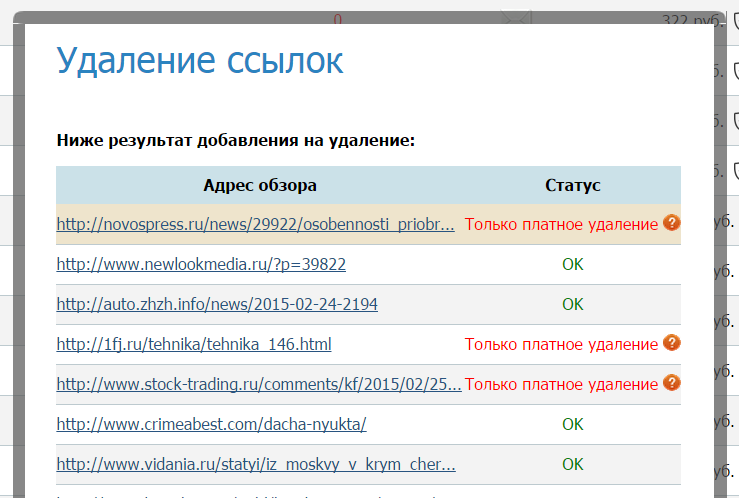 29
Алаев Александр. «АлаичЪ и Ко».
SeoConference 2015, Казань.
Оптимизаторам: Рекомендации при покупке ссылок
Обратите внимание на наименее популярные сайты:
Если при равной стоимости вы можете купить ссылку с сайта из ЯК и с сайта не из ЯК, предпочтите сайт не в каталоге.
Если при прочих равных можно купить ссылку с сайта с высокими пузомерками, предпочтите с пузомерками пониже.
Обратите внимание на сайты с ценами сильно выше средней.
На таких сайтах ссылки покупают значительно реже. А в этом и состоит наш интерес!PS. Снимайте ссылки с доноров под АГС. Если купленных ссылок много, а под фильтром более 40%, то в несколько итераций.
30
Алаев Александр. «АлаичЪ и Ко».
SeoConference 2015, Казань.
А сайты под АГС, но не из бирж ссылок как там?
Кол-во сайтов после новой волны практически не изменилось.
По большей части – реально ГС. Получили АГС не за ссылки, и на них старая версия АГС-40.
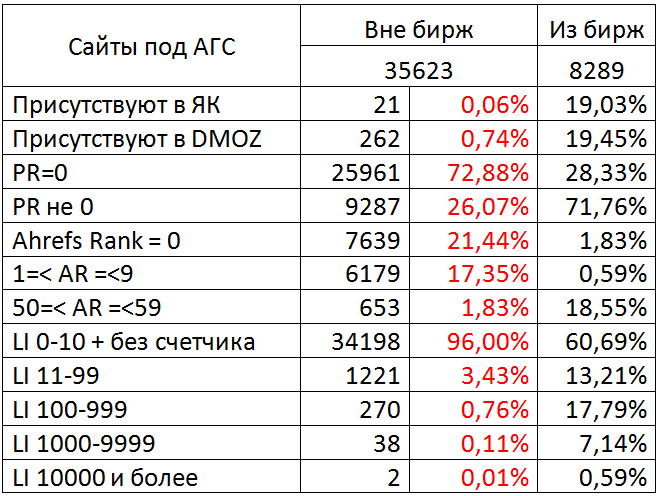 31
Алаев Александр. «АлаичЪ и Ко».
SeoConference 2015, Казань.
О чем мы говорили сегодня:
Масштаб трагедии
Типичный профиль зафильтрованного сайта
Отличия нового АГС-- от фильтра АГС-40
АГС – продолжение Минусинска?
Кто пострадал больше всех?
Что делать вебмастерам?
Что делать оптимизаторам?
Сравнение с АГС сайтами, но не из бирж
32
Алаев Александр. «АлаичЪ и Ко».
SeoConference 2015, Казань.
Вопросы?
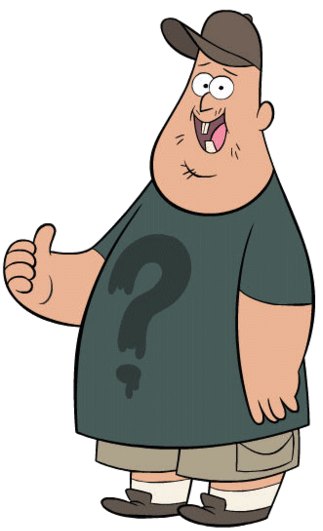 33
Алаев Александр. «АлаичЪ и Ко».
SeoConference 2015, Казань.
Спасибо за внимание, друзья!
Алаев Александр
«АлаичЪ и Ко»
alexander@alaev.info
+7 938 415-70-30
http://alaev.info
г. Краснодар
34
Алаев Александр. «АлаичЪ и Ко».
SeoConference 2015, Казань.